Week 5 - Friday
COMP 2100
Last time
What did we talk about last time?
Started recursion
Questions?
Project 2
Assignment 3
Exam 2 Post Mortem
Issues of Efficiency
Fibonacci
The sequence: 1 1 2 3 5 8 13 21 34 55…
Studied by Leonardo of Pisa to model the growth of rabbit populations
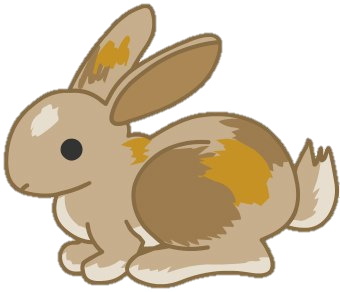 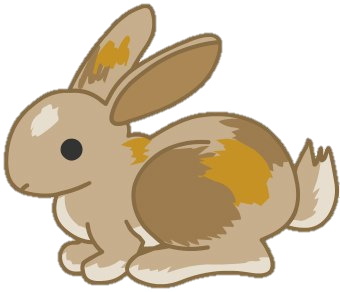 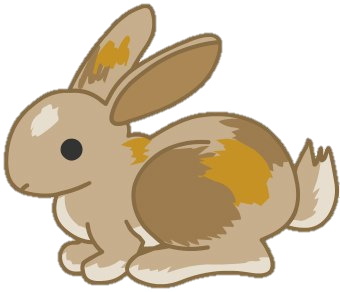 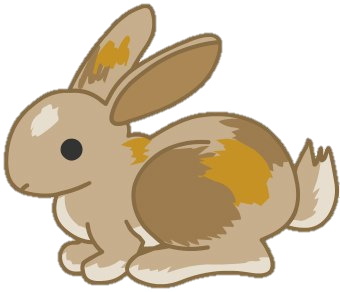 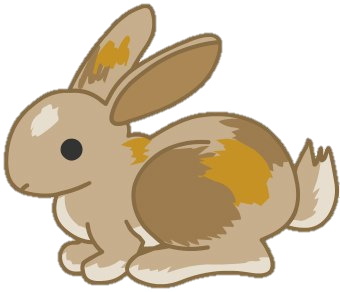 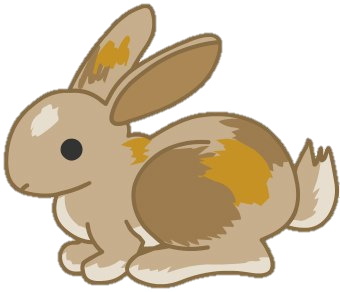 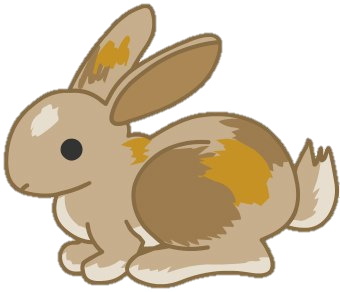 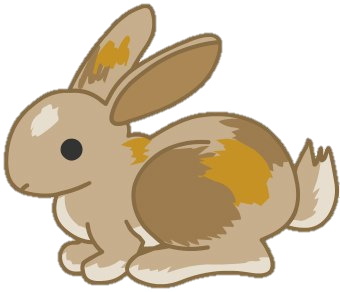 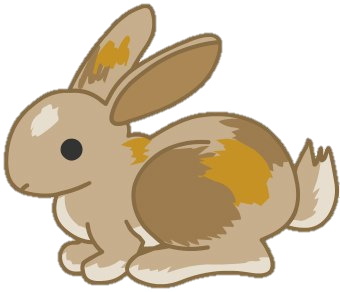 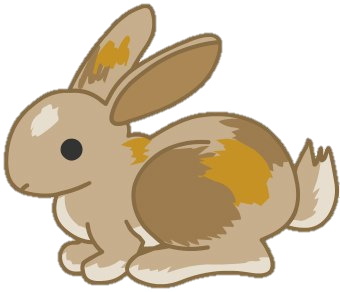 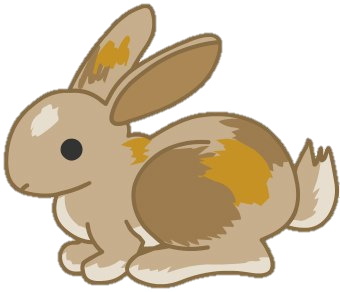 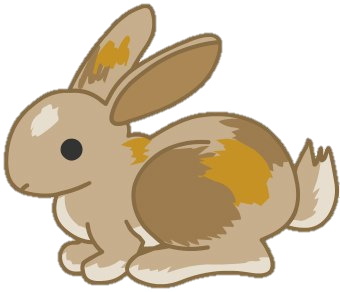 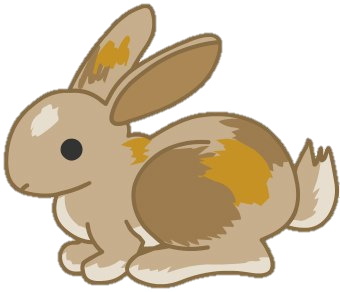 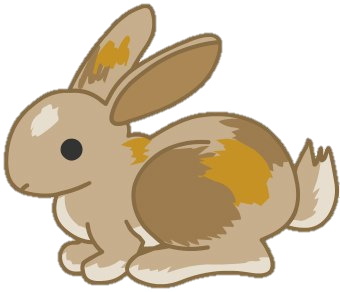 Fibonacci Problem
Find the nth term of the Fibonacci sequence
Simple approach of summing two previous terms together
Example: n = 7
1 1 2 3 5 8 13
	1 2 3 4 5 6 7
Recursion for Fibonacci
Base cases (n = 1 and n = 2):
Result = 1

Recursive case (n > 2):
Result = fibonacci(n – 1) + fibonacci(n – 2)
Code for Fibonacci
public static int fib( int n ) {

	if (n <= 2) {
		return 1;
	} else {
		return fib(n – 1) + fib(n – 2);
	}

}
Base Case
Recursive
Case
What’s the running time for fib()?
Example: fib(6)
fib(6)
fib(5)
fib(4)
fib(4)
fib(3)
fib(3)
fib(2)
fib(3)
fib(2)
fib(2)
fib(1)
fib(2)
fib(1)
Uh oh.
fib(2)
fib(1)
Exponential Time for fib
For most cases, calling fib() makes calls two more calls to fib(), which each make two more calls to fib(), and so on…
Many values are redundantly computed
The final running time is O(2n/2)
Can we do better?
The recursion is fine from a mathematical perspective
We just need to avoid recomputing lower terms in the sequence
We can use the idea of carrying along both the (n – 1) term and the (n – 2) term in each recursive step
Code for Better Fibonacci
public static int fib2( int a, int b, int n ) {

	if (n <= 2) {
		return b;
	} else {
		return fib2(b, a + b, n - 1);
	}
}

// proxy method
int fib( int n ) {
	return fib2(1, 1, n);
}
Base Case
Recursive
Case
Exponentiation
We want to raise a number x to a power n, like so: xn
We allow x to be real, but n must be an integer greater than or equal to 0
Example: (4.5)13 = 310286355.9971923828125
Recursion for Exponentiation
Base case (n = 0):
Result = 1

Recursive case (n > 0):
Result = x ∙ x(n – 1)
Code for Exponentiation
public static double power(double x, int n) {
	
	if (n == 0) {
		return 1;
	} else {
		return x * power(x, n – 1);
	}

}
Base Case
Recursive
Case
Running time for power
Each call reduces n by 1
n + 1 total calls
What's the running time?
Θ(n)
Quiz
Upcoming
Next time…
Finish recursive running time
Symbol tables
Merge sort
Trees
Reminders
Keep working on Project 2
Start working on Assignment 3